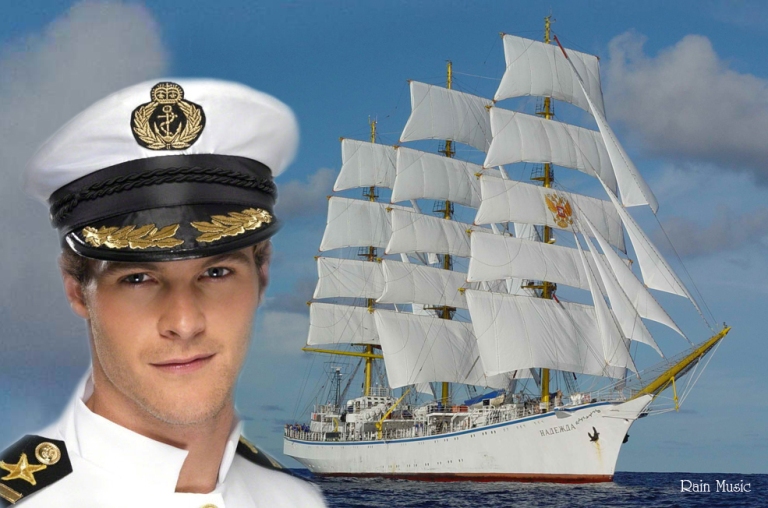 Презентация проекта по выявлению ранней профориентации детей старшего дошкольного возраста «Капитан корабля» МАДОУ «Детский сад№281» г.Перми
Разработал:
Воспитатель первой квалификационной категории
Усанина Е.А
Цель: ознакомление детей дошкольного возраста с  профессией капитан корабля
Задачи: 	
Знакомить детей с профессией связанной со службой на кораблях разных предназначений.
Расширять представления детей о предметах используемых на разных кораблях, о материалах из которых они сделаны и назначении.
с помощью игр, кроссвордов  расширить знания ребят о том как стать капитаном корабля.
Знакомить с нравственно- патриотическим значением этой  профессии  для жизни и здоровья окружающих.
Тип проекта: познавательно-образовательныйВид проекта: практико-ориентированныйПродолжительность проекта: март-июнь
Участники проекта:
Дети старших и подготовительных групп, воспитатели, родители
Интеграция образовательных областей: «Социально-коммуникативное», «Физическое развитие», «Познавательное развитие», «Художественно-эстетическое развитие», «Речевое развитие»
Предполагаемый результат
дети: 
дети испытывают гордость за свою страну, интересуются историей и профессиями ВМФ. У детей формируются знания о воинской службе на флоте, о том, что есть корабли разного предназначения и  как стать капитаном корабля.
родители: 
становятся активными участниками воспитательно- образовательного процесса.
педагоги: 
повышение уровня педагогического мастерства.
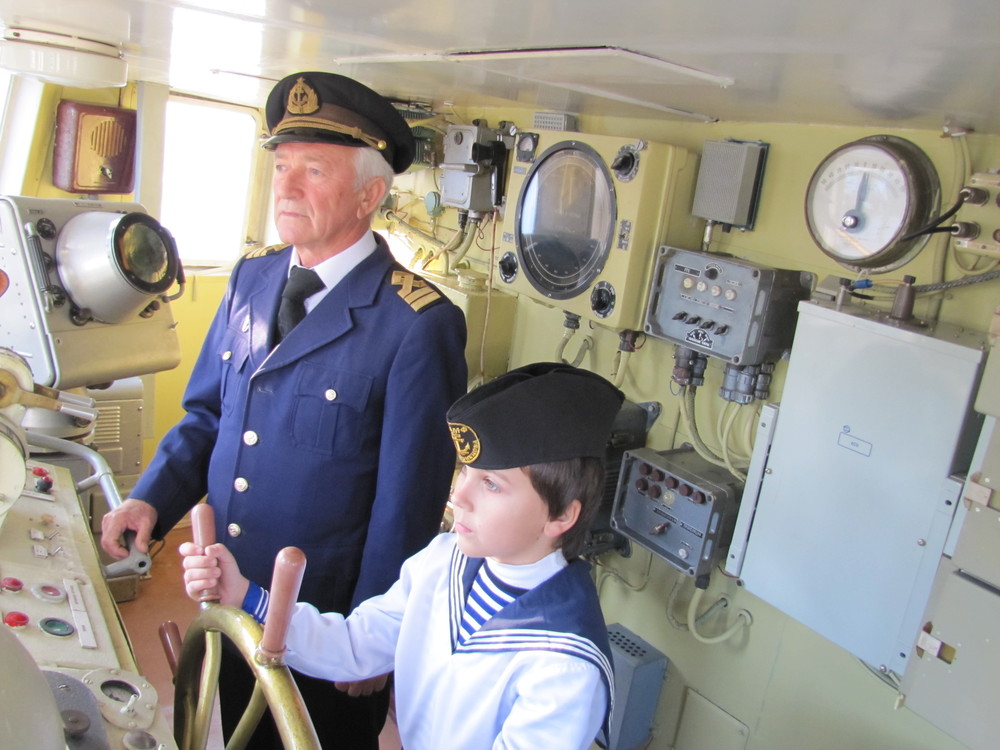 Актуальность:  в России активно развивается МФ,  транспортный флот, увеличилось пароходостроение. В нашем городе  Перми возродилось пароходство, увеличилось число людей желающих совершать путешествия на водном транспорте. Проблема: наше молодое поколение редко поступают служить в МФ по разным причинам(состояние здоровья или просто не желания быть в армии) Востребованность на рынке труда: Морские  профессии не только военные , моряки нужны были всегда и во все времена, потому что морские пути сообщения – это один из видов транспорта, помимо дорожного и воздушного. Поэтому морские профессии являются одними из самых востребованных не только в России, но и во всем мире. Перевозка грузов по водным пространствам – более быстрый и доступный способ транспортировки. Если вы твердо решили связать свою жизнь с морем, без работы вы точно не останетесь.
Условия труда: Капитан корабля начальник всего личного состава , несет ответственность за корабль, экипаж , за материальную, техническую часть, в случае потопления корабля командир покидает корабль последним. Вахта на судне длится 6 часов, потом 6 часов отдыха. Часто перевозимые грузы несут потенциальную опасность: химические отходы, нефть, газ. Обычно отдых сопровождается качкой, резкими запахами, громкими звуками и отсутствием каких-либо развлечений, и проходит, по сути, также на работе. Вы постоянно будете вдалеке от родных.
      Плюсы: Оплата труда. Известно, что моряки хорошо зарабатывают.  
                      Возможность посмотреть мир. 
                     Собственный бизнес. Накопив достаточно денег в рейсах, можно открыть свой бизнес, чтобы быть с семьей. 
      Минусы : Изоляция. Большую часть времени вы будете проводить вдалеке от берега в компании одних и тех же людей.
Спасибо за внимание!